Hazardous environments
Aim: To classify hazards
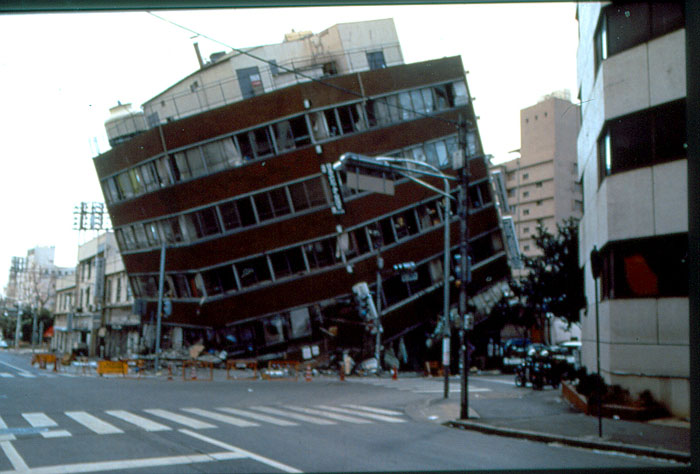 How many hazards can you identify…
What is the difference between a hazard and a disaster?Can you define the word Hazard?
A hazard 
is an event that threatens damage to people or property

A natural hazard
 is caused by environmental processes
Classify these hazards
Classification System
Climatic Hazards
Hurricane
Cyclone
Tornado
Severe Storm
Flooding
Drought
Wildfire
Blizzard
Avalanche ?
Classification System
Tectonic or Geological Hazards
Slide (mud, land, rock)
Volcanic Activity
Earthquake
Tsunami (tidal wave)
Classification System
Biological Hazards
Infectious Disease - flu
Parasitic Disease - malaria
Insect Infestation - locusts
Plant Disease – Dutch Elm disease
Classification System
Human Hazards
Oil Spill
Terrorism
Nuclear disaster
Website – L1 “Intro to Hazards”:
Complete the activities listed under 
b) Global Hazards Interactive Map

Describe the pattern of activity for 1) tropical cyclones, 
2) volcanic eruptions and 3) earthquakes
- Use the words listed on the site